Schule und soziales Engagement
Sozialpraktikum
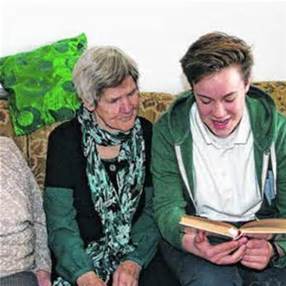 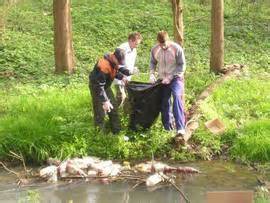 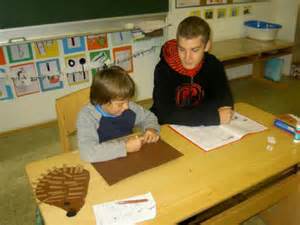 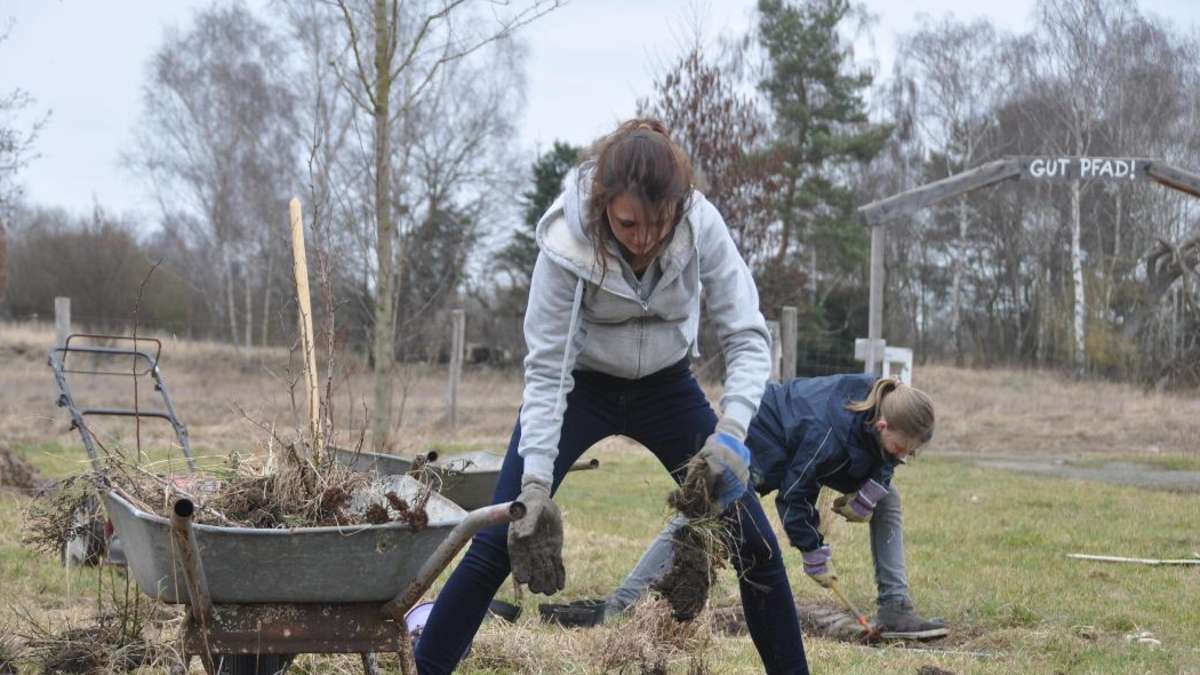 Sozialpraktikum – Schule und soziales Engagement
1. Verknüpfung von Schule und außerschulischem Leben
2. Das Sozialpraktikum in der Jahrgangsstufe 9
3. Zeitplanung und Ablauf
4. Kooperationspartner
5. Kooperationsvereinbarung
1. Verknüpfung von Schule und außerschulischem Leben
Vernetzung des HGN mit Einrichtungen der Region
 Kooperation mit Vereinen im Bereich des Ganztags (AGs) 
 Teilhabe an vielfältigen Angeboten über den Unterricht hinaus

Schule und soziales Lernen
 im Sozialpraktikum engagieren sich Schüler:innen ehrenamtlich 
   und übernehmen Verantwortung
Stärkung des Ehrenamtes vor Ort
2. Das Sozialpraktikum in der Jgst. 9
Zeitpunkt des Praktikums: in 9.1 oder 9.2 (die Zuteilung erfolgt zeitnah nach der Wahl und Zuteilung zu den WP II Kursen)
 seit dem Schuljahr 2022/2023 ersetzt das Sozialpraktikum nicht mehr ein Halbjahr WPII-Unterricht, sondern den 3. Langtag 
 Besonderheit: Kein Sozialpraktikum im WP II-Kurs Italienisch (größerer Stundenumfang)
3. Zeitplanung und Ablauf
Schülerbeispiel einer Präsentation für den „Markt der Möglichkeiten“
Schülerbeispiel einer Präsentation für den „Markt der Möglichkeiten“ – Felix, Jan, Arne und Julian
4. Kooperationspartner
Senioren- und Pflegeheime					Waldbröler Tafel
Kindertagesstätten
Bauernhof							Kirchengemeinden 									(Jungschar), CVJM							
Alte Schmiede/						                Sportvereine
Jugendzentren						

Eine-Welt-Laden,							Grundschulen/ OGS
Büchereien
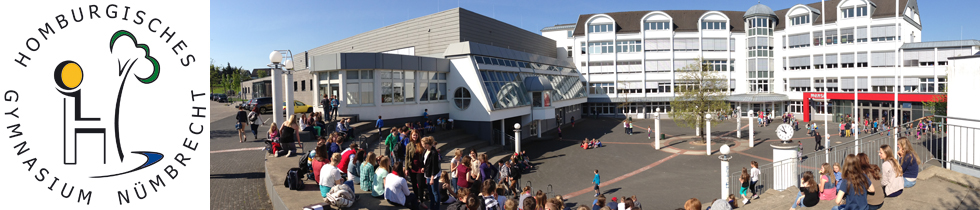 Stand Mai 2023: mehr als 60 Kooperationspartner, die mehr als 100 Plätze anbieten
die Liste der Kooperationspartner wird zudem ständig durch die Schüler:innen erweitert
Es werden Kooperationsvereinbarungen geschlossen, in denen die Rahmenbedingungen dokumentiert werden
Haben Sie noch Fragen?
Sie können mich auch gerne per Teams oder über  katharina.buenger@hgn365.de
kontaktieren.